TURİZM PAZARLAMASI
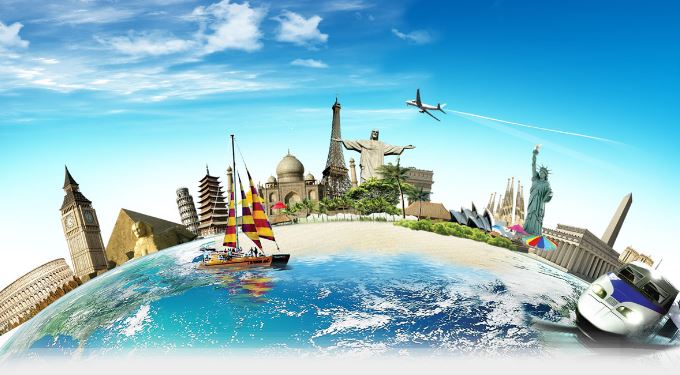 PAZARLAMANIN BOYUTLARI
Makro Pazarlama:
	Pazarlama boyutlarının işletme düzeyinden daha geniş boyutta ele alınmasıdır.

Mikro Pazarlama:
	Belirli bir tek örgüt işletme ya da birimin pazarlama etkilerini ele alır

Mega marketing:

	Bu yaklaşımda pazarlama hedefleri sadece tüketiciler değil tüm kamuoyu ve yönetenler dahil tüm toplumdur.
Yeniden pazarlama:
	Tüketici tarafından bir mal veya hizmetin talebinin düşmesi durumunda kullanılan pazarlama türüdür.
	Karşı Pazarlama:
	Özellikle tütünlü mamul ve alkollü içkilere olan talebin azaltılması için yapılan karşı pazarlamadır.
	Dönüştürmeci Pazarlama:
	Yöneticileri talebi pozitif noktaya çıkarmak için gerçekleştirdiği etkinliğe verilen isimidir.
Senkronize Pazarlama:
	Bazı mal ve hizmetlerde arz ile talep arasında zaman uyuşmazlığı ortaya çıkabilmektedir. Stokların artması durumunda talebin artırılması çabalarına verilen addır. örneğin, marketlerin ramazanda iftar kalabalığını geriye çekmek için, fiyata duyarlı ev hanımlarını hedeflemeleri ve buna yönelik olarak, saat 10-15 saatlerinde belli ürünlerde indirim duyurmaları gibi
	Turbo Pazarlama:
	Mal ve hizmetleri ucuz kaliteli ve farklı üretmeye ek olarak zamana karşı duyarlı olan tüketicilere daha hızlı teslim etme sürecine denir.
Çağdaş pazarlama Uygulamaları
Yeşil pazarlama:
	Çevre bilinci ortaya çıkarılması için yapılan pazarlama anlayışıdır (Atıklar, elektrik tasarrufu)
Maksi Pazarlama:
	İşletmenin Pazarlama kapasitesinin en yüksek düzeyde kullanımı ve uzun dönemde değişen çevre koşullarına uygun olarak tüm kaynakları kullanma çabasına denir.
Veri Tabanlı pazarlama:
	Bilgisayar teknolojisine dayalı olan pazarlama
İlişkisel pazarlama:
	Hizmet işletmelerinde özellikle tüketicilerin işletmelere ve ürünlere olan bağımlılıklarını artırmak ve daha fazla satış için yapılan uygulamalara verilen isimdir.
İçsel Pazarlama:
	Çalışanlara yönelik yapılan pazarlama çeşididir.
İzne Dayalı Pazarlama:
	Pazarlama etkinliklerinin yapılmasında tüketicilerden izin alma uygulamasına dayanmaktadır.
	Deneyimsel Pazarlama:
	Bu pazarlama anlayışı müşterilerinin mal ve hizmetlerin hangi özelliklerinden hoşlandığını    	ortaya çıkarılmasıdır.
	Radikal Pazarlama:
	Belirli bir müşteri grubuna yönelme anlayışına dayalı pazarlama anlayışıdır.
Birebir Pazarlama:
    Her müşterinin özel gereksinimlerinin dikkate alınması her müşteriye özgü ürün geliştirilmesi     	anlayışıdır.
	İletilebilen-Bulaşılabilen Pazarlama:
	İnternet teknolojisinin gelişmesiyle ortaya çıkan pazarlama anlayışıdır. Örneğin e- posta  	yoluyla gönderilen mesajın başka e-posta adreslerine yönlendirilmesi anlayışıdır.
	Gedik (Niş) Pazarlama:
	Gereksinimleri karşılayacak mal ve hizmetin bulunmadığı pazarı belirlemek 
    ve bu pazarda etkinliği artırmak için yapılan pazarlama anlayışıdır.
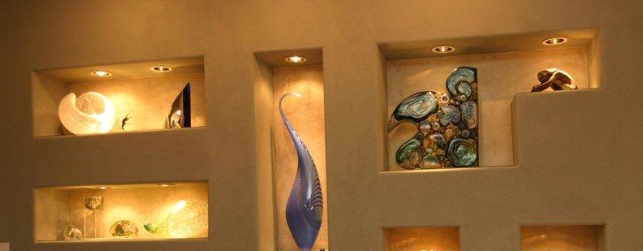 Kaynakça
Nazmi Kozak, Turizm Pazarlaması, Detay Yayıncılık

Bahattin Rızaoğlu, Turizm Pazarlaması, Detay Yayıncılık


Hacıoğlu Necdet, Turizm Pazarlaması, Nobel Yayıncılık